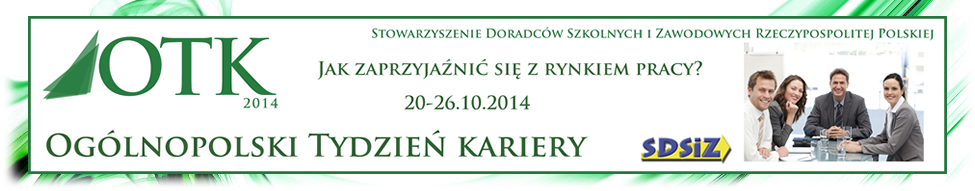 Co to jest OTK ?
Ogólnopolski Tydzień Kariery, czyli OTK, to coroczne działanie inicjowane przez Stowarzyszenia Doradców Szkolnych
 i Zawodowych Rzeczypospolitej Polskiej mające na celu inspirowanie ogólnopolskich i lokalnych inicjatyw na rzecz rozwoju poradnictwa zawodowego
 - wspierania edukacji, zawodu, pracy
 i kariery.
W dniach 20-24 października obchodziliśmy w naszej szkole VI Ogólnopolski Tydzień Kariery pod hasłem „ Jak zaprzyjaźnić się z rynkiem pracy?”. Uczniowie brali udział w wielu działaniach propagujących świadomy wybór ścieżki zawodowej. Szkolnym koordynatorem akcji była Pani Grażyna Łapina- doradca zawodowy w ZSHE
Działania podjęte w ramach OTK w naszej szkole
Udział w Targach Pracy zorganizowanych przez Biuro Karier Politechniki Białostockiej. Uczniowie mieli okazję spotkać się
 i porozmawiać z pracodawcami oferującymi nie tylko pracę, ale także praktyki i staże.
Wyjście do Wojewódzkiego Urzędu Pracy na zajęcia warsztatowe pt. „Zaskocz pracodawcę i nagraj video CV”
Udział uczennicy kl.  Ib w projekcie „Praktyczne rozwijanie talentu – jesienne warsztaty edukacyjne” na SGH 
w Warszawie. Uczennica uczestniczyła
 w warsztatach „ Budowanie portfolio przyszłych kompetencji zawodowych”
Działania podjęte w ramach OTK w naszej szkole
Występ artystyczny uczniów na szkolnej scenie ZSHE
Spotkanie z p. Łukaszem Siemieniukiem – dyrektorem Akademickich Inkubatorów Przedsiębiorczości w Białymstoku, 
z p. Dorotą Wałuszko –absolwentką ZSHE a obecnie kierownikiem 
II Oddziału Banku PKO S.A. 
w Białymstoku oraz z p. Moniką Poskrobko - doradcą zawodowym 
w CEiPM OHP w Białymstoku
Program Ogólnopolskiego
 Tygodnia Kariery w ZSHE
Targi Pracy Politechniki 
Białostockiej
To cykliczne przedsięwzięcie realizowane przez Biuro Karier, które ma na celu zgromadzenie w jednym  miejscu najatrakcyjniejszych pracodawców oraz kilku  młodych specjalistów wchodzących na rynek pracy.
Zdjęcia z udziału w Targach Pracy
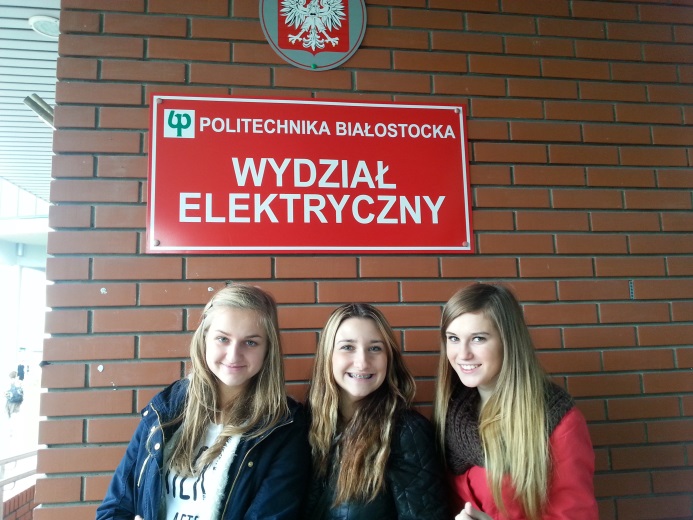 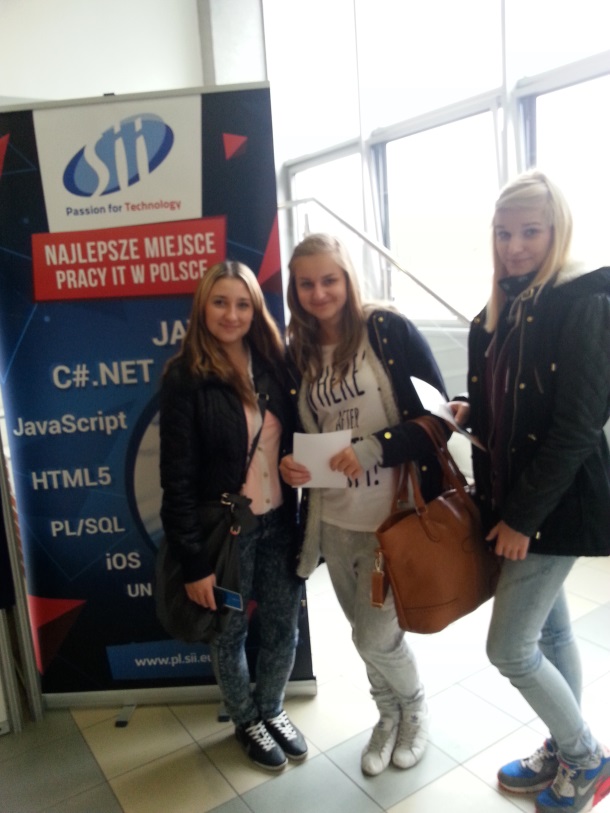 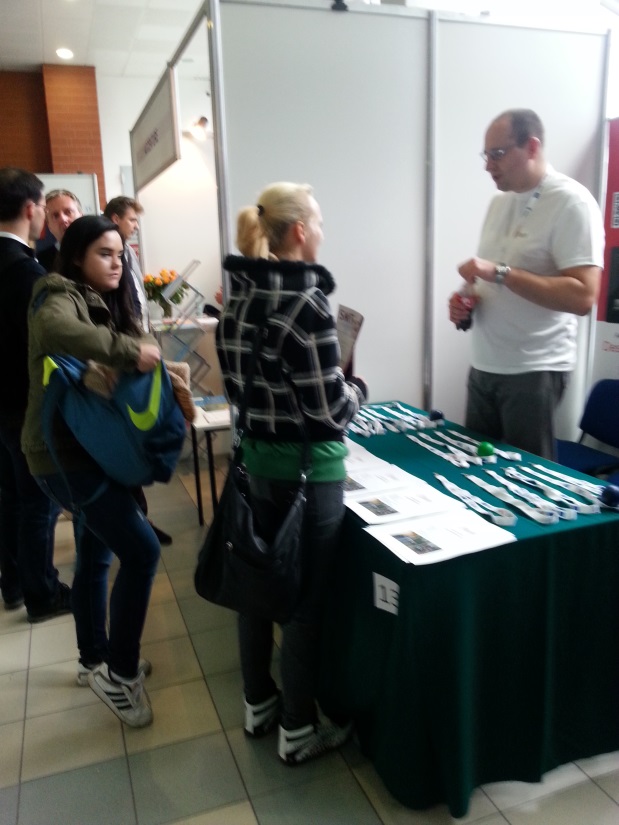 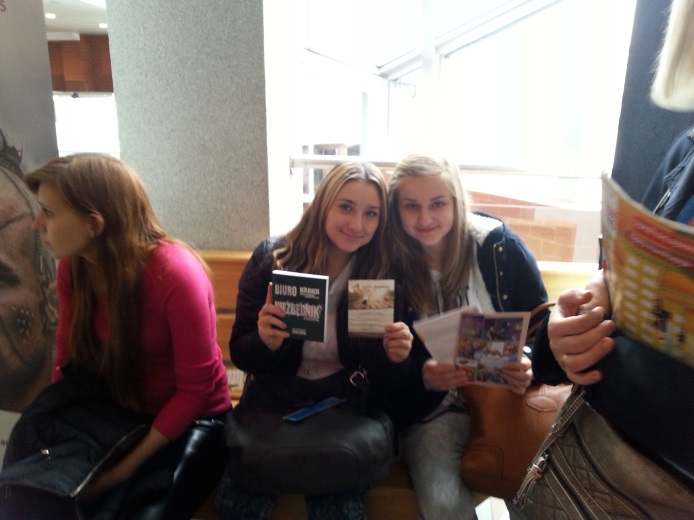 Zdjęcia z wyjścia do Wojewódzkiego Urzędu Pracy na zajęcia warsztatowe 
pt. „Zaskocz pracodawcę i nagraj 
Video CV”
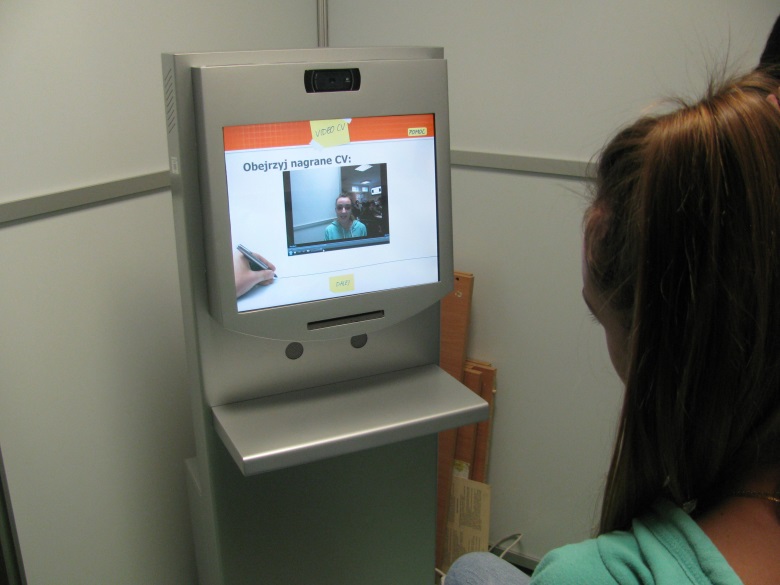 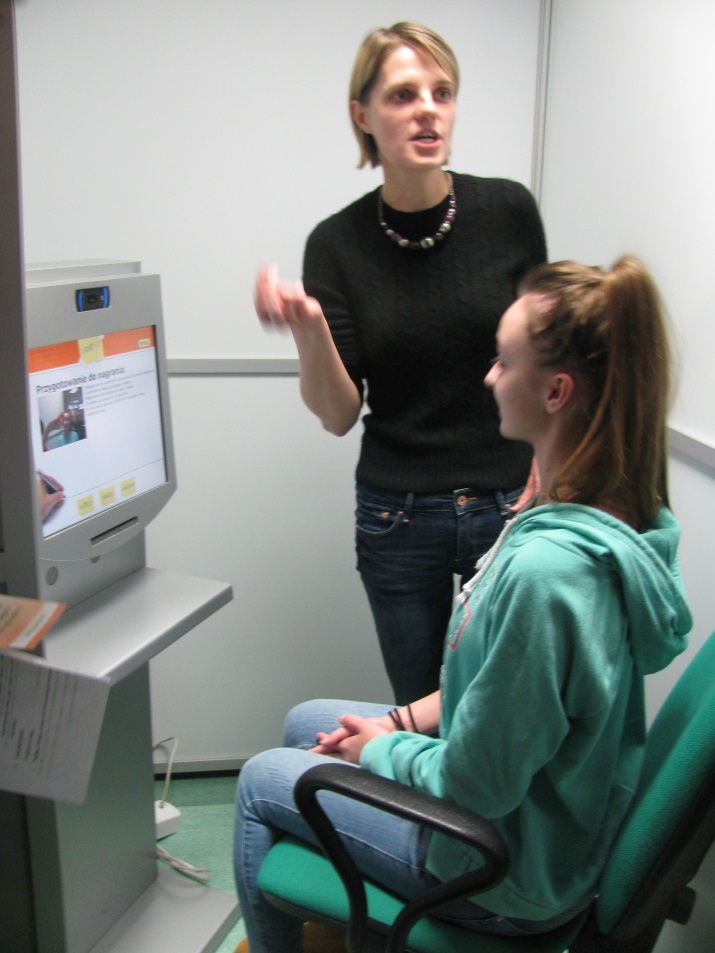 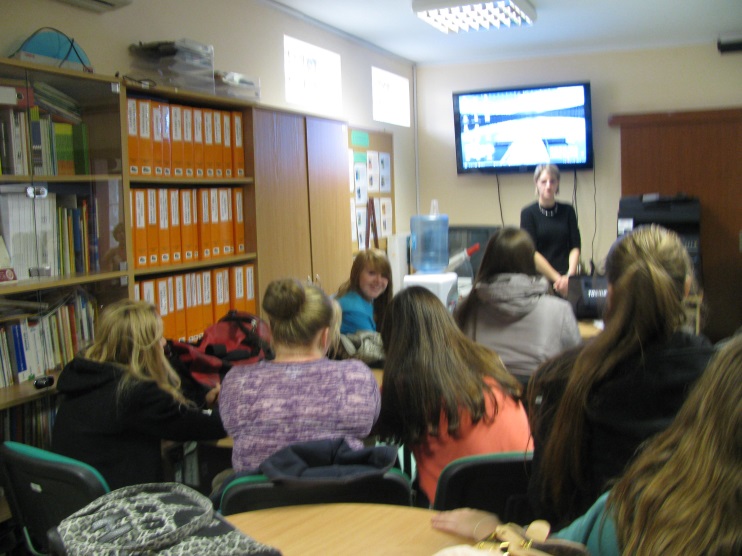 Zdjęcia z występów artystycznych uczniów na szkolnej scenie ZSHE
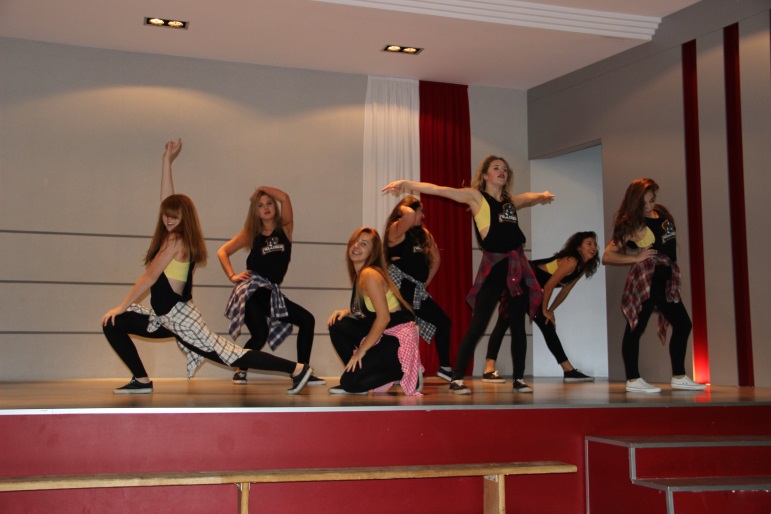 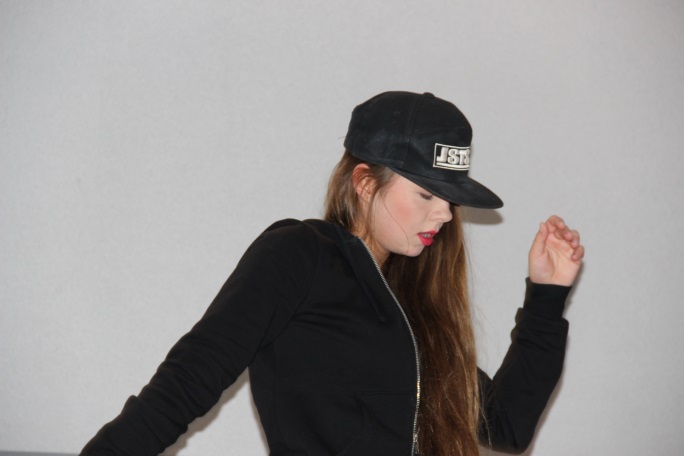 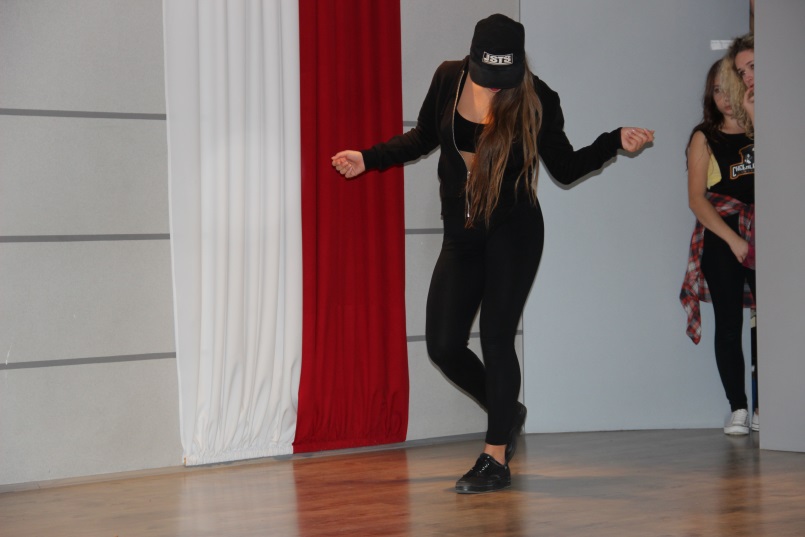 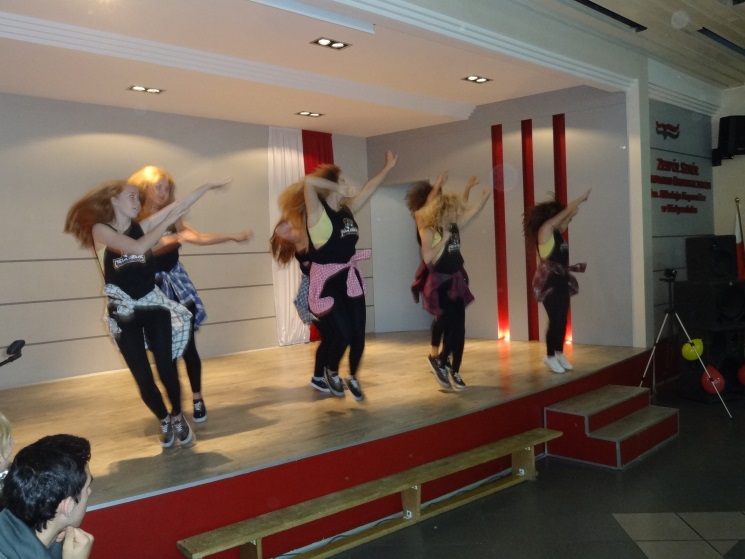 Prezentacje wykonali:Karolina Gierasimiuk uczennica klasy I B
Patryk Mordasewicz uczeń klasy II B